Course A201:Introduction to Programming
11/11/2010
Outline for this week
Assignment 6
Recap for function
Variable scope: global variable vs local variable
Recursive function
Assignment 8
Divide into two teams, come up with pseudo code
then choose a partner
Recap
Difference between return and print
  Ex: circle_area.py

  def circle_area(radius):
      return (3.14159 * radius ** 2)

  circle_area(5)
  print(“Now I know the area of the circle”)
Recap
I’m IDLE for a while…
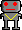 def circle_area(radius):
      return (3.14159 * radius ** 2)

  circle_area(5)
  print (“Now I know the area of the circle”)
Recap
Below is my Memory
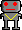 def circle_area(radius):
      return (3.14159 * radius ** 2)

  circle_area(5)
  print (“Now I know the area of the circle”)
This region shows what I know before I starts to execute the program
This region shows what I know during I’m executing the program
Recap
I know function circle_area !
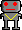 def circle_area(radius):
 	return (3.14159 * radius ** 2)

  circle_area(5)
  print(“Now I know the area of the circle”)
f-circle_area with p-radius
Start to execute.
f- means function, p- means parameter
Recap
Program tells me that now the parameter radius is 5
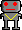 def circle_area(radius):
	return (3.14159 * radius ** 2)

  circle_area(5)
  print(“Now I know the area of the circle”)
f-circle_area with p-radius
(in f-circle_area) radius = 5
Start to execute.
f- means function, p- means parameter
Recap
IDLE’s memory
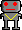 def circle_area(radius):
 	return (3.14159 * radius ** 2)

  circle_area(5)
  print(“Now I know the area of the circle”)
f-circle_area with p-radius
(in f-circle_area) radius = 5
This region of memory is only for function circle_area
Go to function
circle_area(radius)
Recap
IDLE’s memory
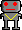 def circle_area(radius):
 	return (3.14159 * radius ** 2)

  circle_area(5)
  print(“Now I know the area of the circle”)
f-circle_area with p-radius
(in f-circle_area) radius = 5
It will be erased when I finish executing the function
Go to function
circle_area(radius)
Recap
IDLE’s memory
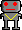 def circle_area(radius):
 	return (3.14159 * radius ** 2)

  circle_area(5)
  print(“Now I know the area of the circle”)
f-circle_area with p-radius
(in f-circle_area) radius = 5
radius = 5
Go to function
circle_area(radius)
Recap
IDLE’s memory
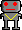 def circle_area(radius):
 	return (3.14159 * radius ** 2)

  circle_area(5)
  print(“Now I know the area of the circle”)
f-circle_area with p-radius
(in f-circle_area) radius = 5
radius = 5
return value = 78.53975
Go to function
circle_area(radius)
Recap
IDLE’s memory
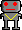 def circle_area(radius):
 	return (3.14159 * radius ** 2)

  circle_area(5)
  print(“Now I know the area of the circle”)
f-circle_area with p-radius
(in f-circle_area) radius = 5
(f-circle_area) return value=78.53975
Jump out of function circle_area
Recap
Nothing on screen
IDLE’s memory
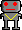 def circle_area(radius):
 	return (3.14159 * radius ** 2)

  circle_area(5)
  print(“Now I know the area of the circle”)
f-circle_area with p-radius
(in f-circle_area) radius = 5
(f-circle_area) return value=78.53975
Result stays in the memory of IDLE, but nothing will be shown on the screen
Recap
Now I know the area of the circle
IDLE’s memory
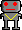 def circle_area(radius):
 	return (3.14159 * radius ** 2)

  circle_area(5)
  print(“Now I know the area of the circle”)
f-circle_area with p-radius
(in f-circle_area) radius = 5
(f-circle_area) return value=78.53975
Execute print
Finish executing the function, goes to the next line
Recap
Now I know the area of the circle
IDLE’s memory
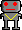 def circle_area(radius):
 	return (3.14159 * radius ** 2)

  circle_area(5)
  print(“Now I know the area of the circle”)
f-circle_area with p-radius
(in f-circle_area) radius = 5
(f-circle_area) return value=78.53975
Execute print
The result is not stored in any variable, so it is lost!
Finish executing the function, goes to the next line
Recap
Therefore, the correct way to call a function with a return statement is:

  result = circle_area(5)
  print(“Now I know the area of the circle:”, result)
  result = result * 2
  print(“And also the area of 2 such circles:”, result)
Let’s change to print
Difference between return and print
  Ex: circle_area.py

  def circle_area(radius):
      print(3.14159 * radius ** 2)

  circle_area(5)
Recap
IDLE’s memory
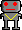 def circle_area(radius):
      print(3.14159 * radius ** 2)

  circle_area(5)
f-circle_area with p-radius
(in f-circle_area) radius = 5
radius = 5
Go to function
circle_area(radius)
Recap
78.53975
I am asked to print a value
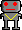 def circle_area(radius):
 	print(3.14159 * radius ** 2)

  circle_area(5)
f-circle_area with p-radius
(in f-circle_area) radius = 5
radius = 5
Screen shows:
  78.53975
Recap
78.53975
IDLE’s memory
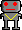 def circle_area(radius):
 	print(3.14159 * radius ** 2)

  circle_area(5)
f-circle_area with p-radius
(in f-circle_area) radius = 5
radius = 5
return value = None
Screen shows:
  78.53975
Recap
78.53975
IDLE’s memory
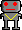 def circle_area(radius):
 	print(3.14159 * radius ** 2)

  circle_area(5)
f-circle_area with p-radius
(in f-circle_area) radius = 5
(f-circle_area) return value is None
Jump out of function circle_area, no return value
Recap
78.53975
IDLE’s memory
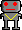 def circle_area(radius):
 	print(3.14159 * radius ** 2)

  circle_area(5)
f-circle_area with p-radius
(in f-circle_area) radius = 5
(f-circle_area) return value is None
Jump out of function circle_area, no return value
Notice
What shows on the screen does not equal with what IDLE knows/keeps in its memory
When you write all codes in a file and execute it by pressing F5, IDLE will not show what it knows onto the screen unless you tell it to, using print
Recap
[parameter]
A special kind of variable
In the parentheses of function definition, separated by commas
    
ex:  def circle_area(radius):
       def print_heading(title):
Recap
[argument]
The values in the parentheses in function calls
Each value then is assigned to the corresponding parameter
    
ex:  def circle_area(radius):
           ……
       
       print(circle_area(5))
This is a function call
Recap
[argument]
The values in the parentheses in function calls
Each value then is assigned to the corresponding parameter
    
ex:  def circle_area(radius):
           ……
       
       print(circle_area(5))
“5” is the argument
Recap
[argument]
The values in the parentheses in function calls
Each value then is assigned to the corresponding parameter
    
ex:  def circle_area(radius):
           ……
       
       print(circle_area(5))
Then radius is assigned with value 5 in the function of cricle_area
Recap
[argument]
The values in the parentheses in function calls
Each value then is assigned to the corresponding parameter
    
ex:  def circle_area(r1, r2, r3):
           ……
       
       print(circle_area(5, 6, 7))
In the same way:
r1 is assigned 5
r2 is assigned 6
r3 is assigned 7
Recap
[default parameter values]
def birthday1(name= “Jackson”, age=1): 
	print(“Happy birthday,”, name, “!”, “ I hear you're”, age, “today.\n”)

>>> birthday1(‘Mary’, 2)
Happy birthday, Mary !  I hear you are 2 today.
>>> birthday1() 
Happy birthday, Jackson !  I hear you are 1 today.
Variable scope
See lecture slides: Global variable and Local variable

Let’s see an example
Recursive Function
See lecture slides: Recursive Function